Ascaridia galli
(Poultry 
Ascarid worm)
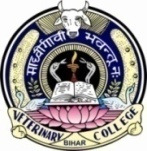 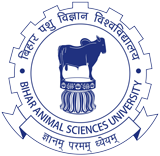 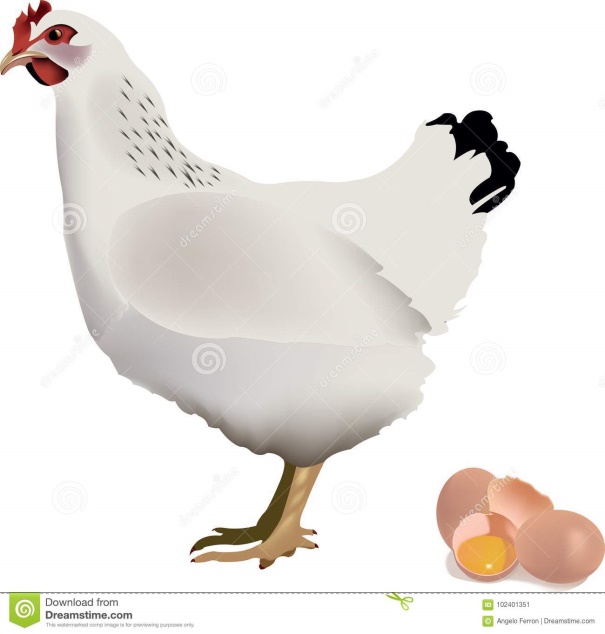 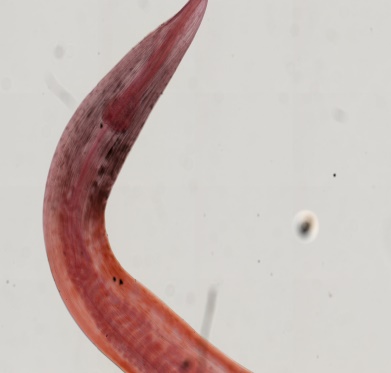 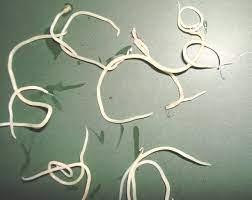 Dr. AJIT KUMAR
Department of Veterinary Parasitology
Bihar Veterinary College
Bihar Animal Sciences University
Patna-800014
Ascaridia galli
Final Hosts : Domestic & wild birds


Location: Small Intestine

Largest nematode of poultry
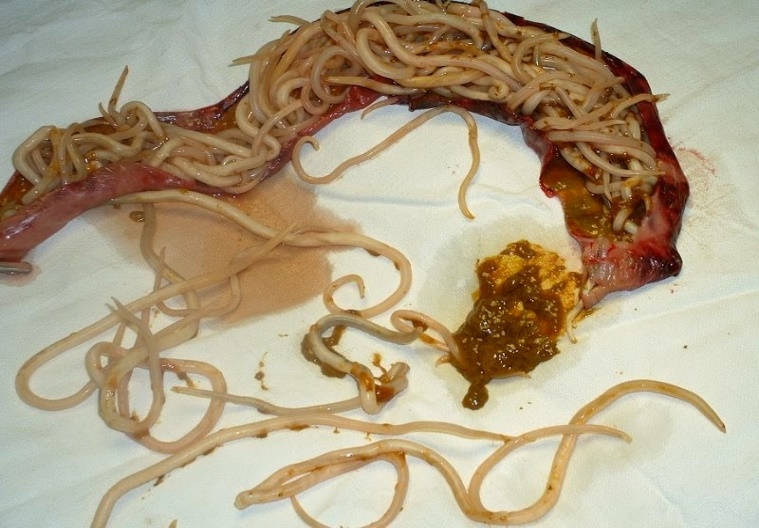 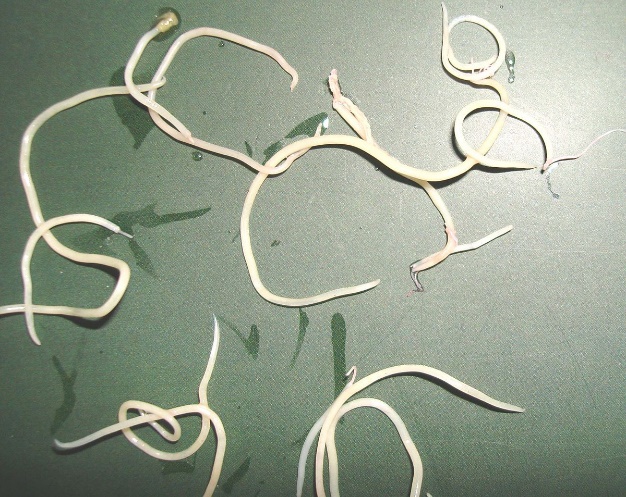 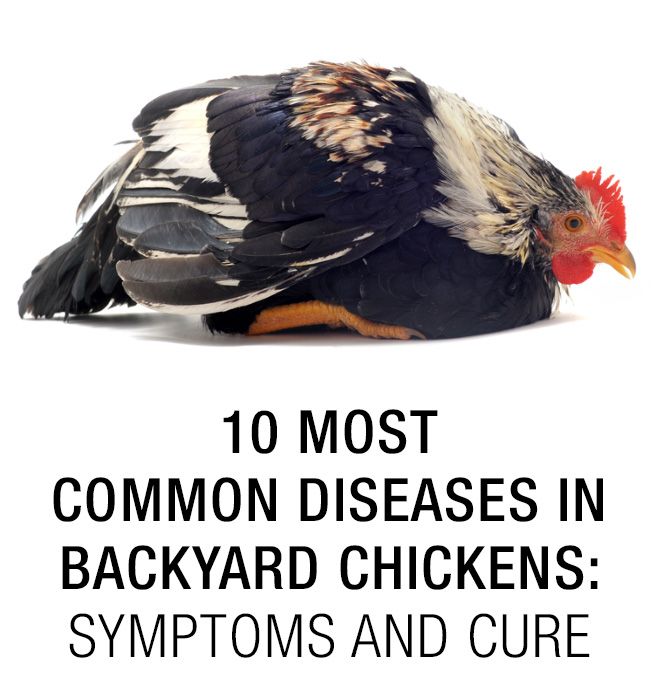 Ascaridia galli
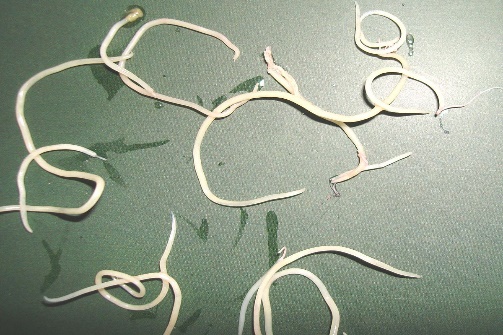 General Characters:
Males are 50-76 mm whereas Females are  72-116 mm long
Worms are stout, densely white and oesophagus has no posterior bulb.
Male worm has 10 pairs anal papillae.

Egg is oval with smooth shells
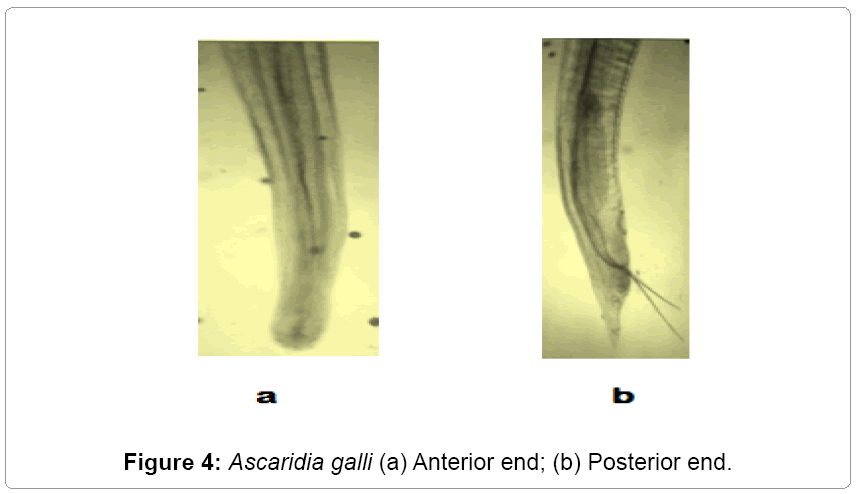 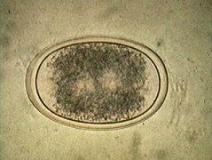 Ascaridia galli
Life-cycle:
Direct life-cycle
Infective stage: egg containing 2nd stage larvae.
Transport host: Earthworm
Transmission:
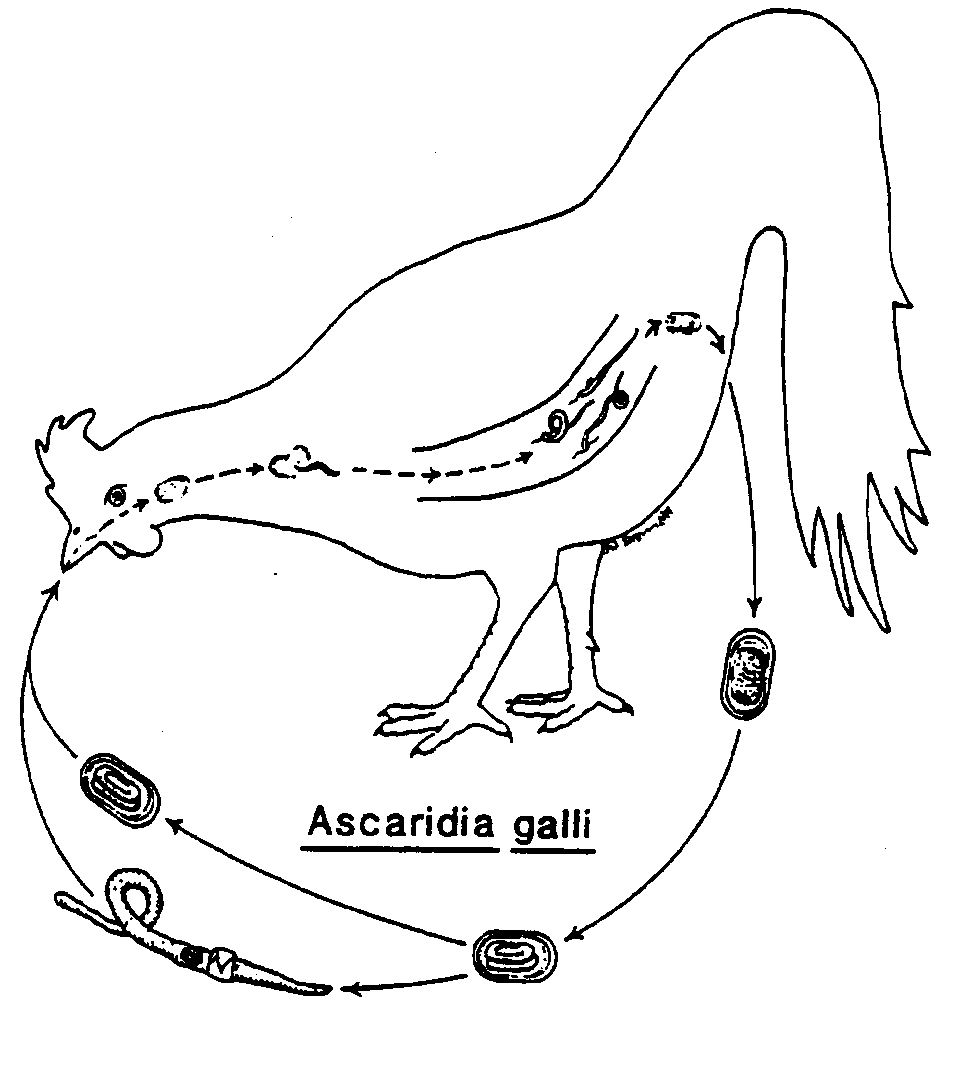 Transmission through 
Ingestion of infective egg containing L2  with food or water
Eggs are sometimes ingested by earthworms, which may act as transport host. So,  ingestion of earthworm containing L2 larva
Ascaridia galli
Pathogenesis:
Young birds under twelve weeks of age are more susceptible to infection than adult birds.
Highly pathogenic in chickens of 1-3 months of age and chickens over three months of age are more resistant to infection.
Dietary deficiency such as those of Vitamin A, B and B12, various minerals and proteins, predispose to heavier infections.
Larvae cause catarrhal or haemorrhgaic enteric whereas the adult worms may cause intestinal occlusion and death.
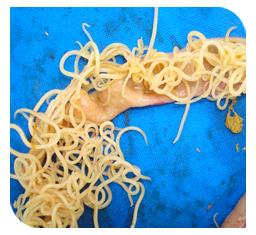 Occlusion of Intestine
Ascaridia galli
Clinical signs:
Worms cause haemorrhagic enteritis, anaemic, emaciation and diarrhoea.
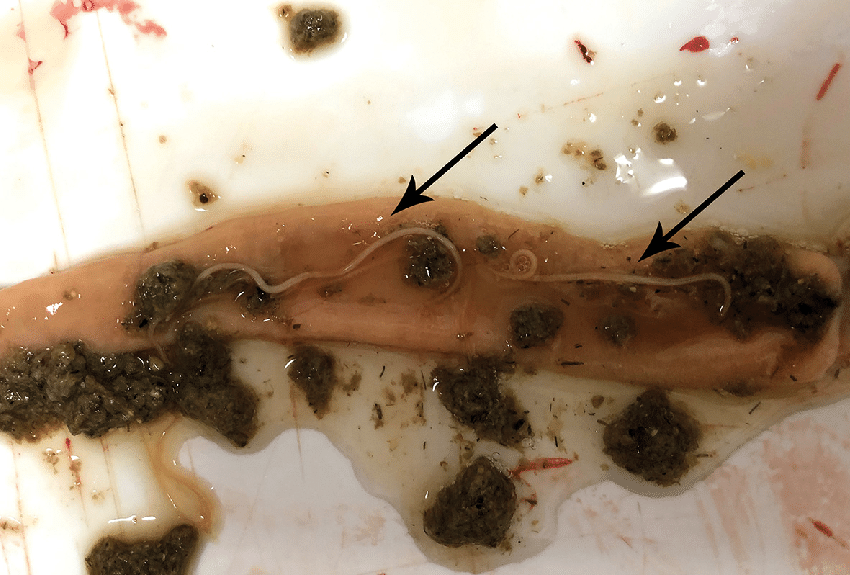 Ascaridia galli
Diagnosis : 
On the basis of Clinical signs
Microscopic faecal  examination
Large  adult worms are found in small intestine during necropsy
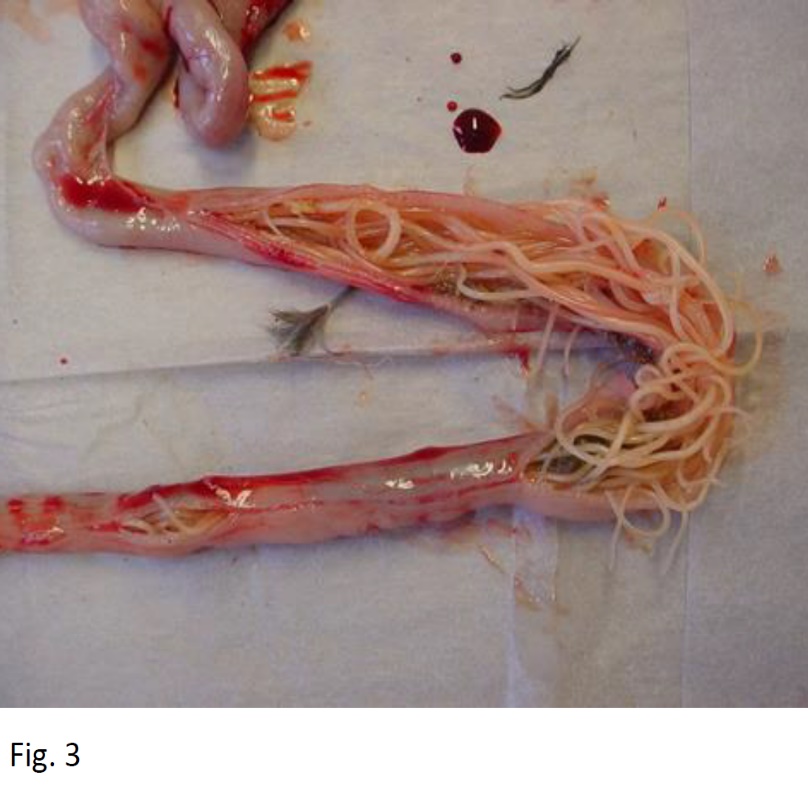 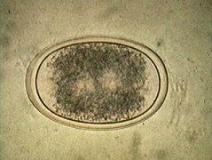 Ascaridia galli
Treatment
Piperazine adipate, Mebendazole, Tetramisole, Phenothiazine, mixture of Phenothiazine and Piperazine are used in the treatment.
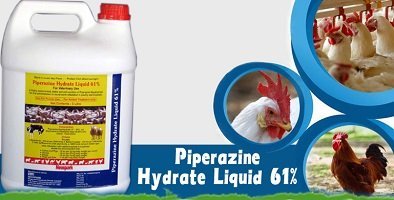 Ascaridia galli
Control:
Treatment of infected birds
Regular deworming
Regular cleaning of floor, feeding and watering utensils etc.
Segregation  of adult and young birds
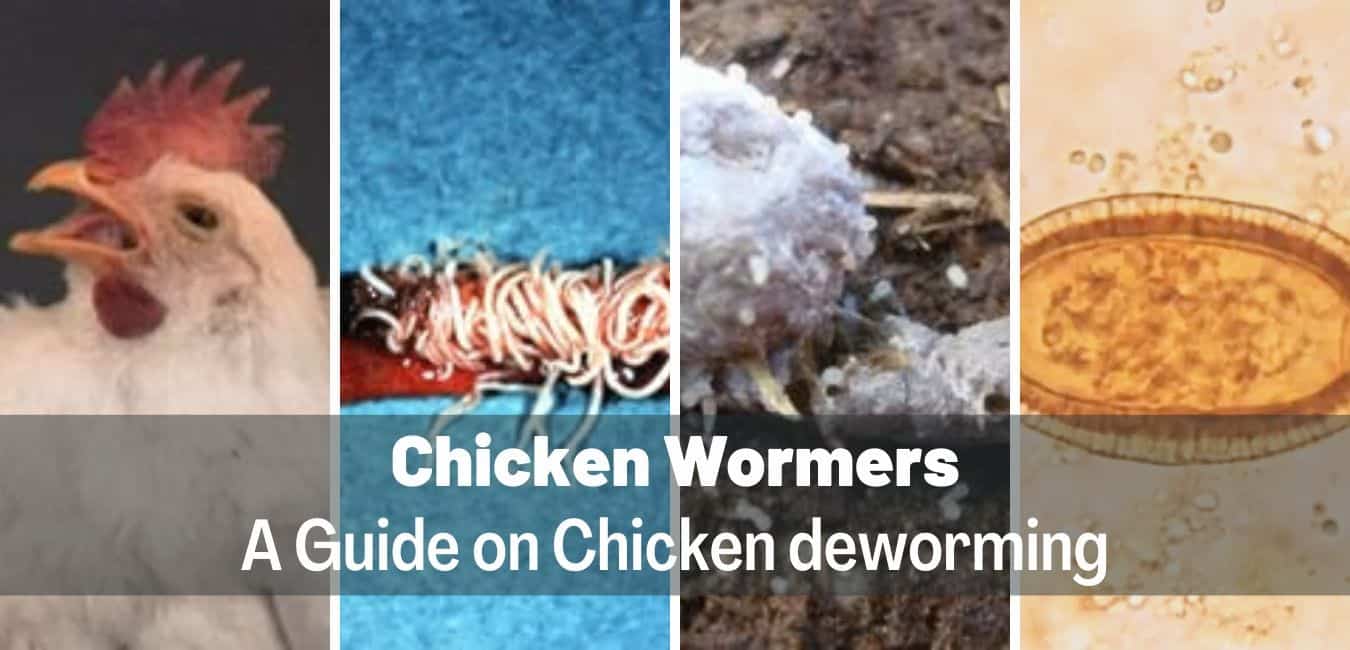 THANK YOU